CaseControl package
Martijn Schuemie, Marc Suchard, 
David Madigan
Quick recap of previous meeting
We discussed the question ‘what question to answer?’
Clinicals decide on most important question
Let data decide
Prevalent disease
Multiple prevalent treatments
Outcomes that occur frequently after initiation of the treatment
2
Case-control
For every case (person with the outcome) find n controls

Determine exposure status on index date (= date of outcome)
Matching on
Calendar time
Age
Gender
Visit date
Outcome
Jan 10, 2001
Case
Exposure
Jan 10, 2001
Control 1
Exposure
Control 2
Jan 10, 2001
3
Nested case-control
Restrict analysis to a specific group (= nesting cohort). Typically people with one of the indications of the drug of interest.
Outcome
Diagnose X
Case
Exposure
Diagnose X
Control 1
Exposure
Diagnose X
Control 2
4
Covariates
Assess covariate status in period prior to index date
Add covariates to logistic regression
Problem with intermediates
Outcome
Case
Exposure
Control 1
Exposure
Control 2
5
Matching on visit date
Find controls with visit close to index date. Set index date for that control to visit date.
Aim to make index date more comparable between cases and controls
Visit
Outcome
Case
Exposure
Control 1
Visit
Exposure
Visit
Control 2
6
Weaknesses of case-control
Vulnerable to between-person confounding
Cases and controls are only matched on a few general attributes (age, sex)
Even when nesting
Vulnerable to time-varying confounding
For cases, index date is significant
For controls, index date is a random point in time
7
A single CaseControl study
caseData <- getDbCaseData(connectionDetails = connectionDetails,
                                                   cdmDatabaseSchema = cdmDatabaseSchema,
                                                   outcomeDatabaseSchema = cohortDatabaseSchema,
                                                   outcomeTable = cohortTable,
                                                   outcomeIds = 1,
                                                   useNestingCohort = TRUE,
                                                   nestingCohortDatabaseSchema = cohortDatabaseSchema,
                                                   nestingCohortTable = cohortTable,
                                                   nestingCohortId = 2,
                                                  useObservationEndAsNestingEndDate = TRUE,
                                                  getVisits = TRUE)
caseControls <- selectControls(caseData = caseData,
                                                       outcomeId = 1,
                                                       firstOutcomeOnly = TRUE,
                                                      washoutPeriod = 180,
                                                      controlsPerCase = 2,
                                                      matchOnAge = TRUE,
                                                      ageCaliper = 2,
                                                     matchOnGender = TRUE,
                                                     matchOnProvider = FALSE,
                                                     matchOnVisitDate = TRUE,
                                                     visitDateCaliper = 30)
caseControlsExposure <- getDbExposureData(connectionDetails = connectionDetails,
                                                                                  caseControls = caseControls,
                                                                                  exposureDatabaseSchema = cdmDatabaseSchema,
                                                                                  exposureTable = "drug_era",
                                                                                  exposureIds = 1124300,
                                                                                  covariateSettings = covariateSettings)
caseControlData <- createCaseControlData(caseControlsExposure = caseControlsExposure,
                                                                              exposureId = 1124300,
                                                                              firstExposureOnly = FALSE,
                                                                              riskWindowStart = 0,
                                                                              riskWindowEnd = 0)				 
fit <- fitCaseControlModel(caseControlData, useCovariates = TRUE, caseControlsExposure  = caseControlsExposure)
8
A single CaseControl study
caseData <- getDbCaseData(connectionDetails = connectionDetails,
                                                   cdmDatabaseSchema = cdmDatabaseSchema,
                                                   outcomeDatabaseSchema = cohortDatabaseSchema,
                                                   outcomeTable = cohortTable,
                                                   outcomeIds = 1,
                                                   useNestingCohort = TRUE,
                                                   nestingCohortDatabaseSchema = cohortDatabaseSchema,
                                                   nestingCohortTable = cohortTable,
                                                   nestingCohortId = 2,
                                                  useObservationEndAsNestingEndDate = TRUE,
                                                  getVisits = TRUE)
caseControls <- selectControls(caseData = caseData,
                                                       outcomeId = 1,
                                                       firstOutcomeOnly = TRUE,
                                                      washoutPeriod = 180,
                                                      controlsPerCase = 2,
                                                      matchOnAge = TRUE,
                                                      ageCaliper = 2,
                                                     matchOnGender = TRUE,
                                                     matchOnProvider = FALSE,
                                                     matchOnVisitDate = TRUE,
                                                     visitDateCaliper = 30)
caseControlsExposure <- getDbExposureData(connectionDetails = connectionDetails,
                                                                                  caseControls = caseControls,
                                                                                  exposureDatabaseSchema = cdmDatabaseSchema,
                                                                                  exposureTable = "drug_era",
                                                                                  exposureIds = 1124300,
                                                                                  covariateSettings = covariateSettings)
caseControlData <- createCaseControlData(caseControlsExposure = caseControlsExposure,
                                                                              exposureId = 1124300,
                                                                              firstExposureOnly = FALSE,
                                                                              riskWindowStart = 0,
                                                                              riskWindowEnd = 0)				 
fit <- fitCaseControlModel(caseControlData, useCovariates = TRUE, caseControlsExposure  = caseControlsExposure)
Get the data from the CDM database:
Specified 1 outcome in the cohort table
Specified a nesting cohort in the cohort table
Nesting cohort ends on observation end
Get visit data
9
A single CaseControl study
caseData <- getDbCaseData(connectionDetails = connectionDetails,
                                                   cdmDatabaseSchema = cdmDatabaseSchema,
                                                   outcomeDatabaseSchema = cohortDatabaseSchema,
                                                   outcomeTable = cohortTable,
                                                   outcomeIds = 1,
                                                   useNestingCohort = TRUE,
                                                   nestingCohortDatabaseSchema = cohortDatabaseSchema,
                                                   nestingCohortTable = cohortTable,
                                                   nestingCohortId = 2,
                                                  useObservationEndAsNestingEndDate = TRUE,
                                                  getVisits = TRUE)
caseControls <- selectControls(caseData = caseData,
                                                       outcomeId = 1,
                                                       firstOutcomeOnly = TRUE,
                                                      washoutPeriod = 180,
                                                      controlsPerCase = 2,
                                                      matchOnAge = TRUE,
                                                      ageCaliper = 2,
                                                     matchOnGender = TRUE,
                                                     matchOnProvider = FALSE,
                                                     matchOnVisitDate = TRUE,
                                                     visitDateCaliper = 30)
caseControlsExposure <- getDbExposureData(connectionDetails = connectionDetails,
                                                                                  caseControls = caseControls,
                                                                                  exposureDatabaseSchema = cdmDatabaseSchema,
                                                                                  exposureTable = "drug_era",
                                                                                  exposureIds = 1124300,
                                                                                  covariateSettings = covariateSettings)
caseControlData <- createCaseControlData(caseControlsExposure = caseControlsExposure,
                                                                              exposureId = 1124300,
                                                                              firstExposureOnly = FALSE,
                                                                              riskWindowStart = 0,
                                                                              riskWindowEnd = 0)				 
fit <- fitCaseControlModel(caseControlData, useCovariates = TRUE, caseControlsExposure  = caseControlsExposure)
Find controls for each case
First outcome per person
180 day washout period
2 controls per case
Matching on age, gender, and visit date
10
A single CaseControl study
caseData <- getDbCaseData(connectionDetails = connectionDetails,
                                                   cdmDatabaseSchema = cdmDatabaseSchema,
                                                   outcomeDatabaseSchema = cohortDatabaseSchema,
                                                   outcomeTable = cohortTable,
                                                   outcomeIds = 1,
                                                   useNestingCohort = TRUE,
                                                   nestingCohortDatabaseSchema = cohortDatabaseSchema,
                                                   nestingCohortTable = cohortTable,
                                                   nestingCohortId = 2,
                                                  useObservationEndAsNestingEndDate = TRUE,
                                                  getVisits = TRUE)
caseControls <- selectControls(caseData = caseData,
                                                       outcomeId = 1,
                                                       firstOutcomeOnly = TRUE,
                                                      washoutPeriod = 180,
                                                      controlsPerCase = 2,
                                                      matchOnAge = TRUE,
                                                      ageCaliper = 2,
                                                     matchOnGender = TRUE,
                                                     matchOnProvider = FALSE,
                                                     matchOnVisitDate = TRUE,
                                                     visitDateCaliper = 30)
caseControlsExposure <- getDbExposureData(connectionDetails = connectionDetails,
                                                                                  caseControls = caseControls,
                                                                                  exposureDatabaseSchema = cdmDatabaseSchema,
                                                                                  exposureTable = "drug_era",
                                                                                  exposureIds = 1124300,
                                                                                  covariateSettings = covariateSettings)
caseControlData <- createCaseControlData(caseControlsExposure = caseControlsExposure,
                                                                              exposureId = 1124300,
                                                                              firstExposureOnly = FALSE,
                                                                              riskWindowStart = 0,
                                                                              riskWindowEnd = 0)				 
fit <- fitCaseControlModel(caseControlData, useCovariates = TRUE, caseControlsExposure  = caseControlsExposure)
Retrieve exposure information for cases and controls from database
Using drug_era table

Retrieve covariate data using FeatureExtraction package
11
A single CaseControl study
caseData <- getDbCaseData(connectionDetails = connectionDetails,
                                                   cdmDatabaseSchema = cdmDatabaseSchema,
                                                   outcomeDatabaseSchema = cohortDatabaseSchema,
                                                   outcomeTable = cohortTable,
                                                   outcomeIds = 1,
                                                   useNestingCohort = TRUE,
                                                   nestingCohortDatabaseSchema = cohortDatabaseSchema,
                                                   nestingCohortTable = cohortTable,
                                                   nestingCohortId = 2,
                                                  useObservationEndAsNestingEndDate = TRUE,
                                                  getVisits = TRUE)
caseControls <- selectControls(caseData = caseData,
                                                       outcomeId = 1,
                                                       firstOutcomeOnly = TRUE,
                                                      washoutPeriod = 180,
                                                      controlsPerCase = 2,
                                                      matchOnAge = TRUE,
                                                      ageCaliper = 2,
                                                     matchOnGender = TRUE,
                                                     matchOnProvider = FALSE,
                                                     matchOnVisitDate = TRUE,
                                                     visitDateCaliper = 30)
caseControlsExposure <- getDbExposureData(connectionDetails = connectionDetails,
                                                                                  caseControls = caseControls,
                                                                                  exposureDatabaseSchema = cdmDatabaseSchema,
                                                                                  exposureTable = "drug_era",
                                                                                  exposureIds = 1124300,
                                                                                  covariateSettings = covariateSettings)
caseControlData <- createCaseControlData(caseControlsExposure = caseControlsExposure,
                                                                              exposureId = 1124300,
                                                                              firstExposureOnly = FALSE,
                                                                              riskWindowStart = 0,
                                                                              riskWindowEnd = 0)				 
fit <- fitCaseControlModel(caseControlData, useCovariates = TRUE, caseControlsExposure  = caseControlsExposure)
Defining ‘risk window’
12
A single CaseControl study
caseData <- getDbCaseData(connectionDetails = connectionDetails,
                                                   cdmDatabaseSchema = cdmDatabaseSchema,
                                                   outcomeDatabaseSchema = cohortDatabaseSchema,
                                                   outcomeTable = cohortTable,
                                                   outcomeIds = 1,
                                                   useNestingCohort = TRUE,
                                                   nestingCohortDatabaseSchema = cohortDatabaseSchema,
                                                   nestingCohortTable = cohortTable,
                                                   nestingCohortId = 2,
                                                  useObservationEndAsNestingEndDate = TRUE,
                                                  getVisits = TRUE)
caseControls <- selectControls(caseData = caseData,
                                                       outcomeId = 1,
                                                       firstOutcomeOnly = TRUE,
                                                      washoutPeriod = 180,
                                                      controlsPerCase = 2,
                                                      matchOnAge = TRUE,
                                                      ageCaliper = 2,
                                                     matchOnGender = TRUE,
                                                     matchOnProvider = FALSE,
                                                     matchOnVisitDate = TRUE,
                                                     visitDateCaliper = 30)
caseControlsExposure <- getDbExposureData(connectionDetails = connectionDetails,
                                                                                  caseControls = caseControls,
                                                                                  exposureDatabaseSchema = cdmDatabaseSchema,
                                                                                  exposureTable = "drug_era",
                                                                                  exposureIds = 1124300,
                                                                                  covariateSettings = covariateSettings)
caseControlData <- createCaseControlData(caseControlsExposure = caseControlsExposure,
                                                                              exposureId = 1124300,
                                                                              firstExposureOnly = FALSE,
                                                                              riskWindowStart = 0,
                                                                              riskWindowEnd = 0)				 
fit <- fitCaseControlModel(caseControlData, useCovariates = TRUE, caseControlsExposure  = caseControlsExposure)
Fit model: logistic regression conditioned on matched sets
13
Evaluating residual bias
A negative control is a hypothesis (related to the main study hypothesis)  where the null hypothesis (no effect) is believed to be true

For an unbiased estimate, only 5% of negative controls should have p < .05
14
Matching on age and gender
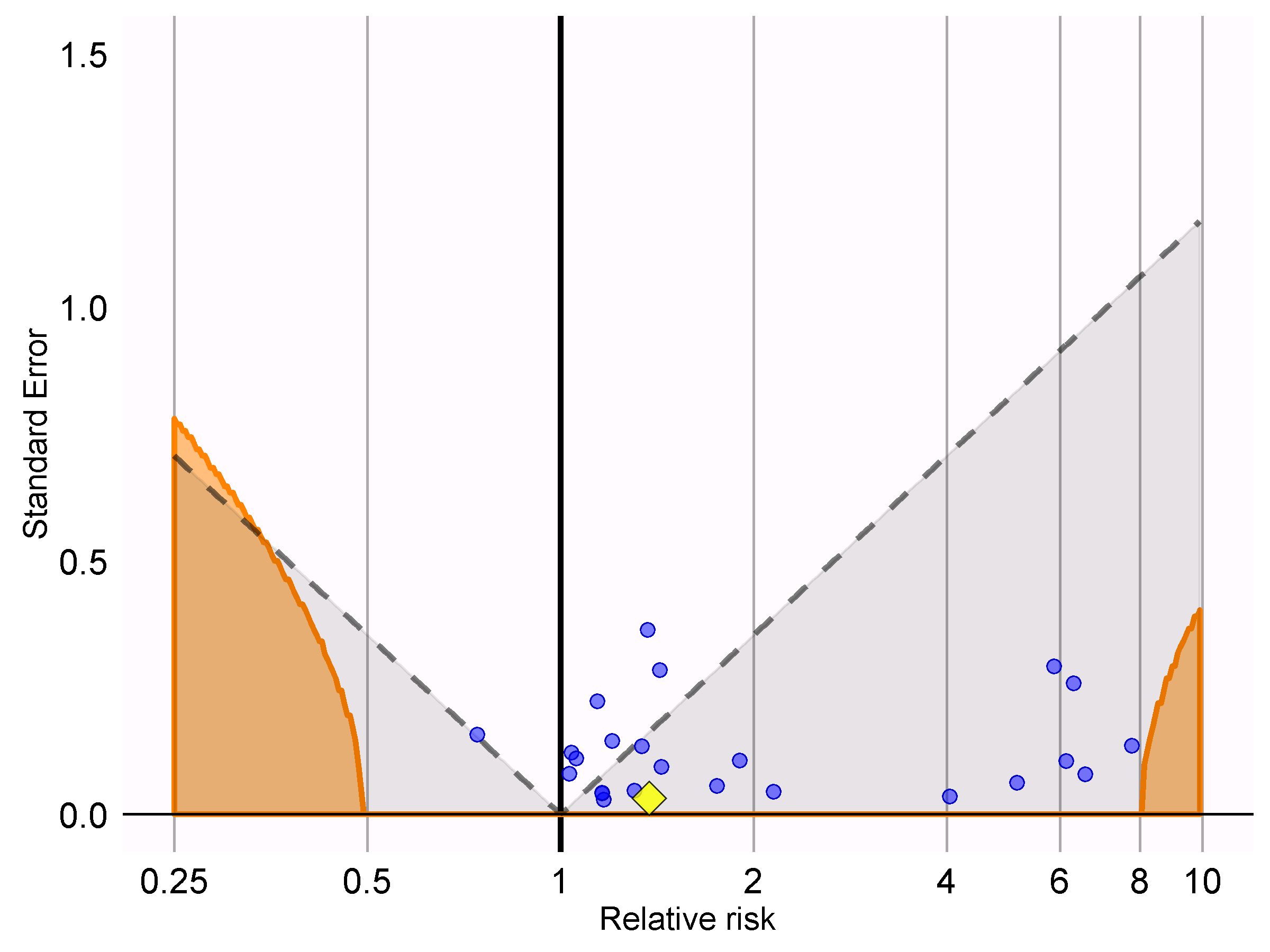 15
+ nesting in rheumatoid arthritis
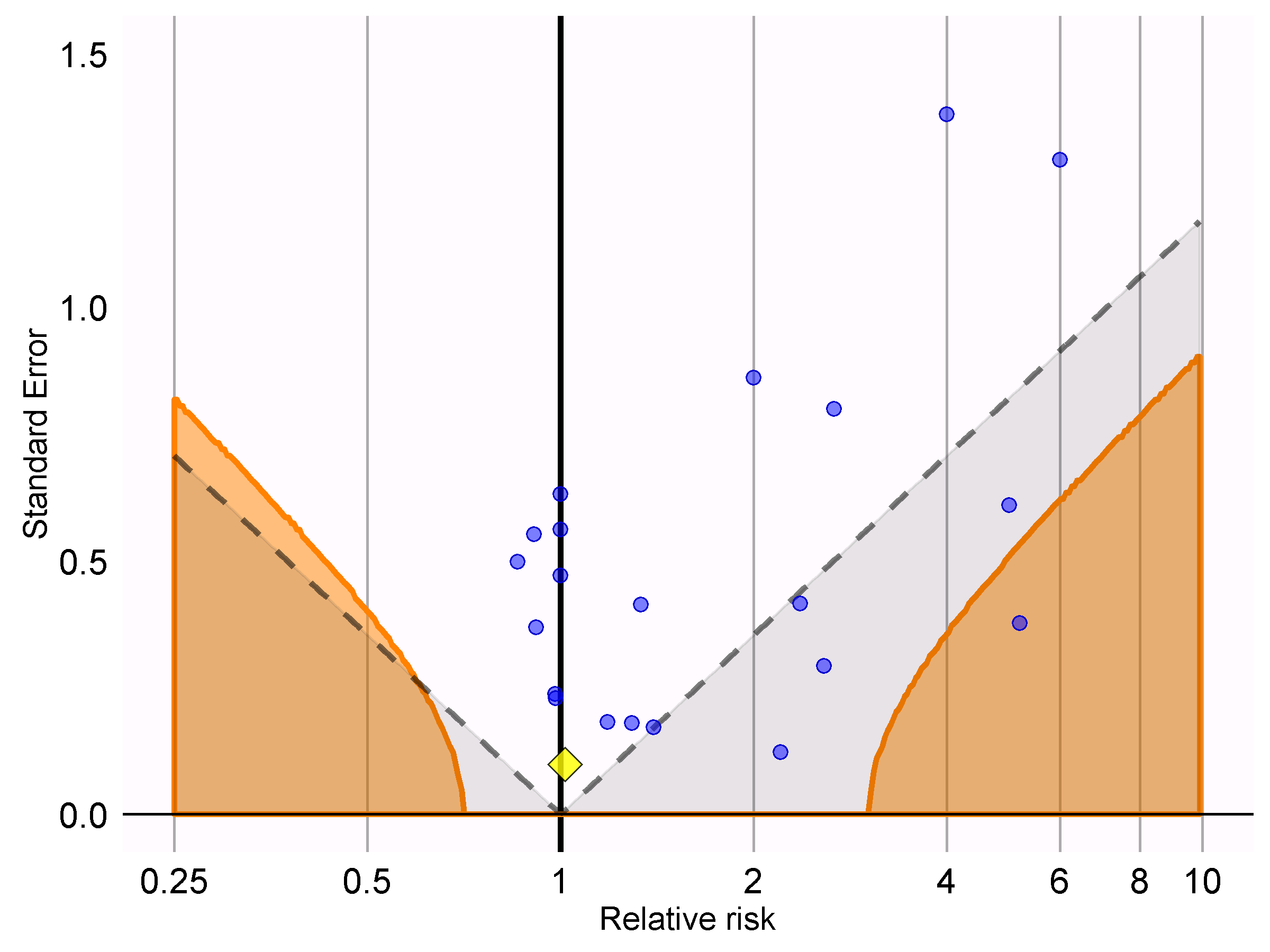 16
+ adding Charlson, DCSI, and CHADS2
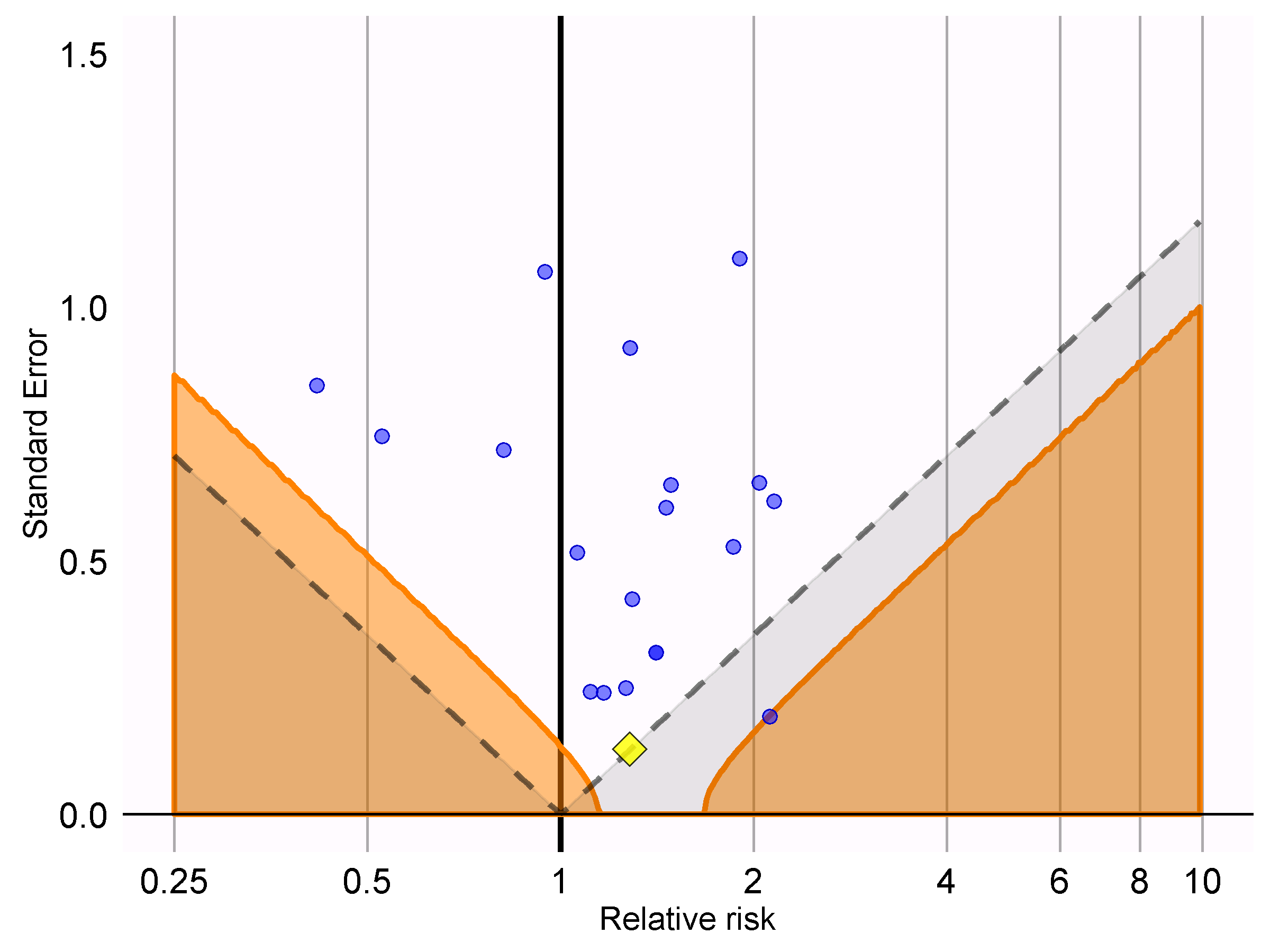 17
+ matching on visit
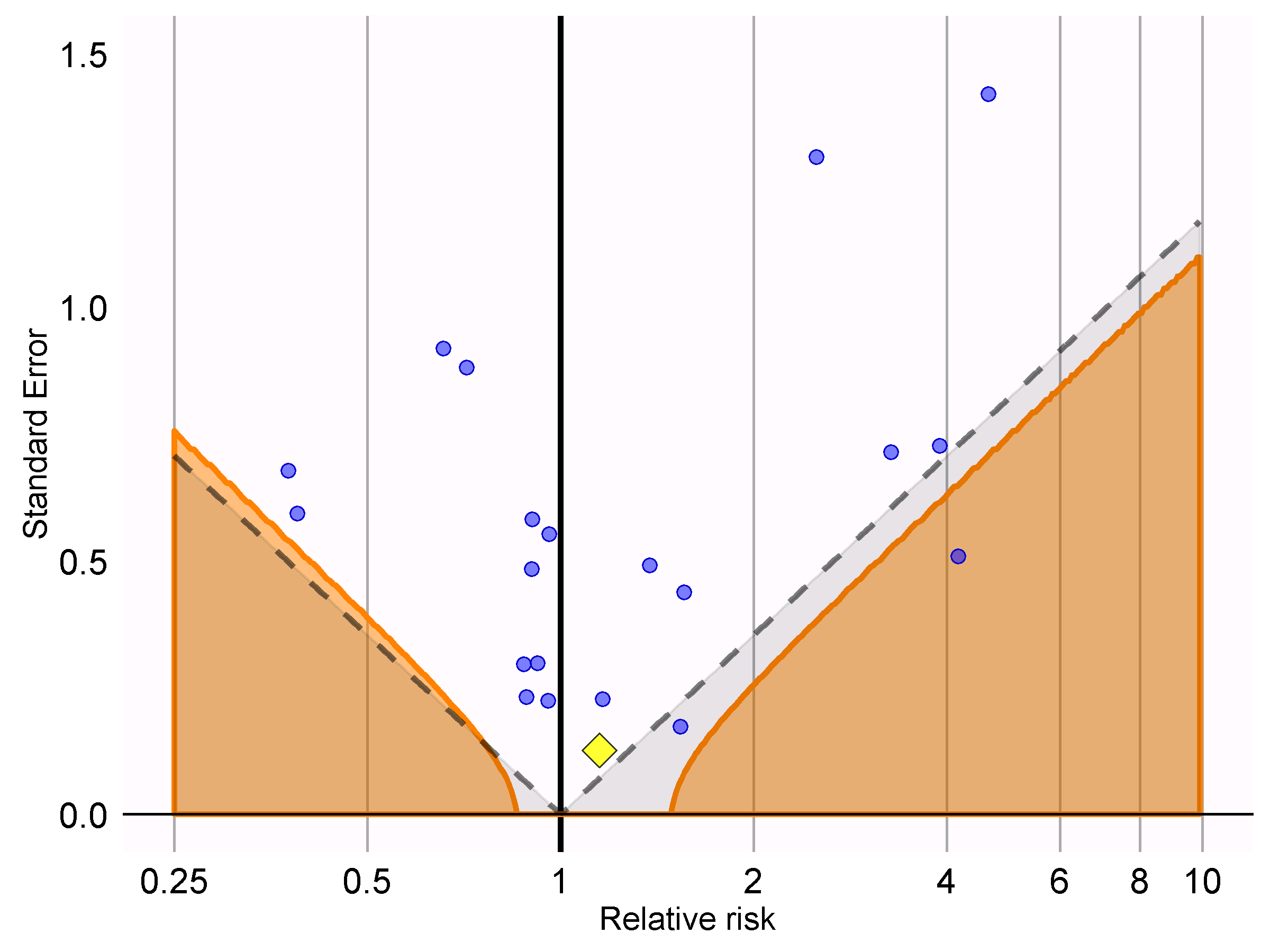 18
Case-control is still popular
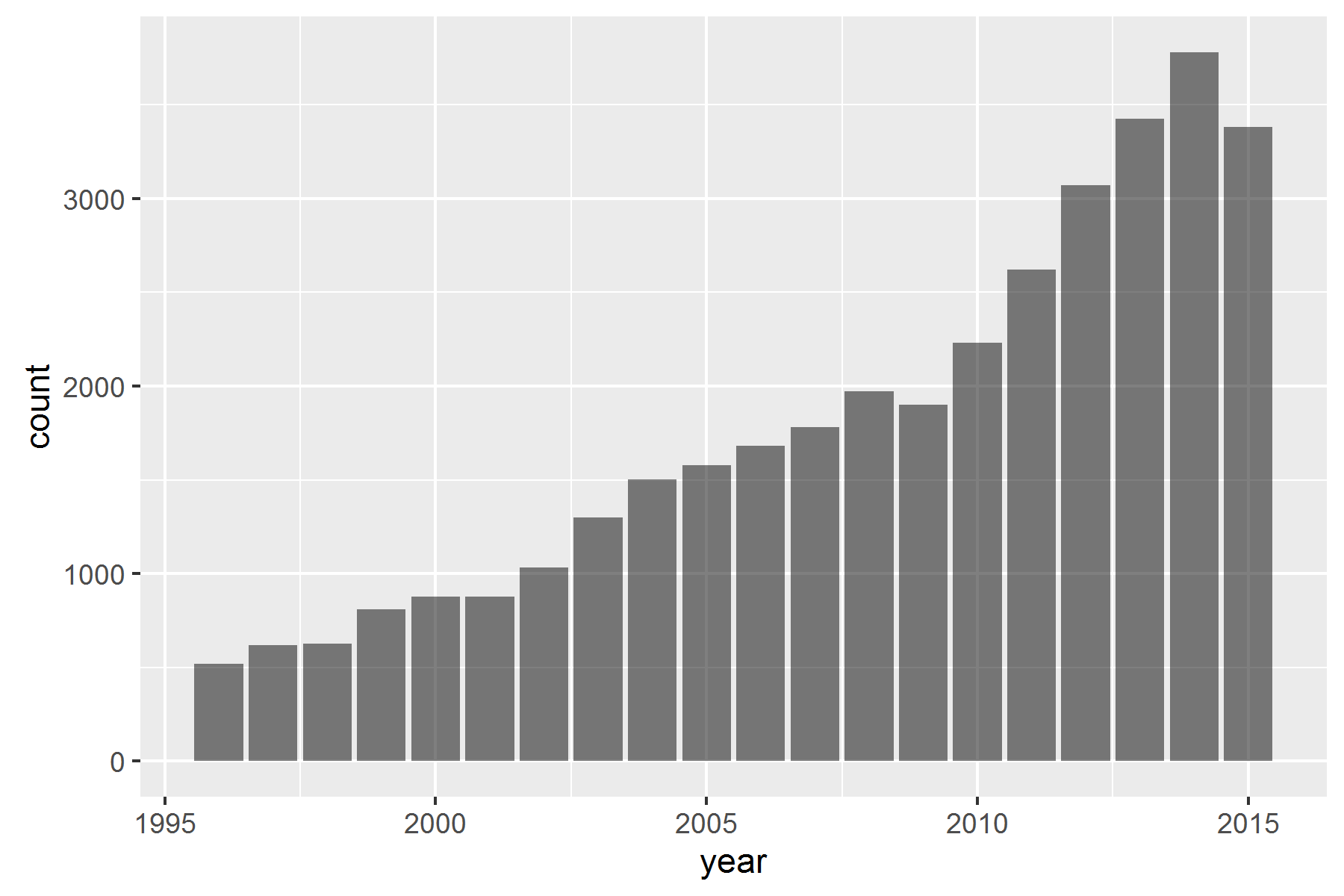 Number of articles in Pubmed on case-control studies in observational databases
19
Some recent papers
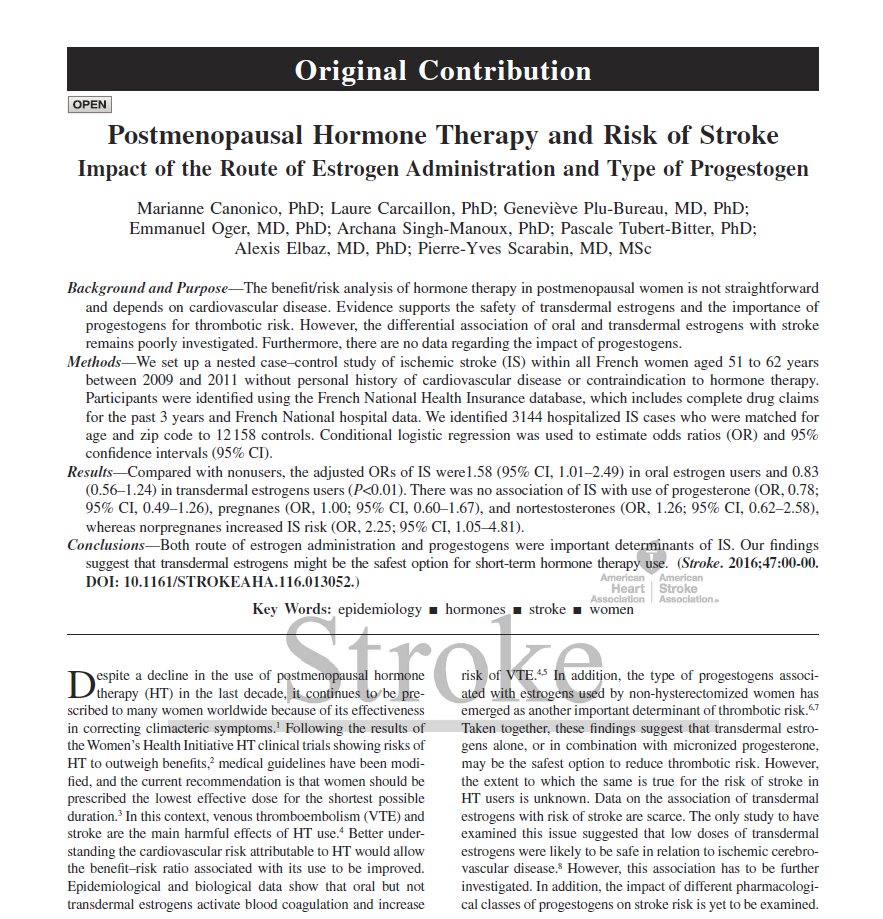 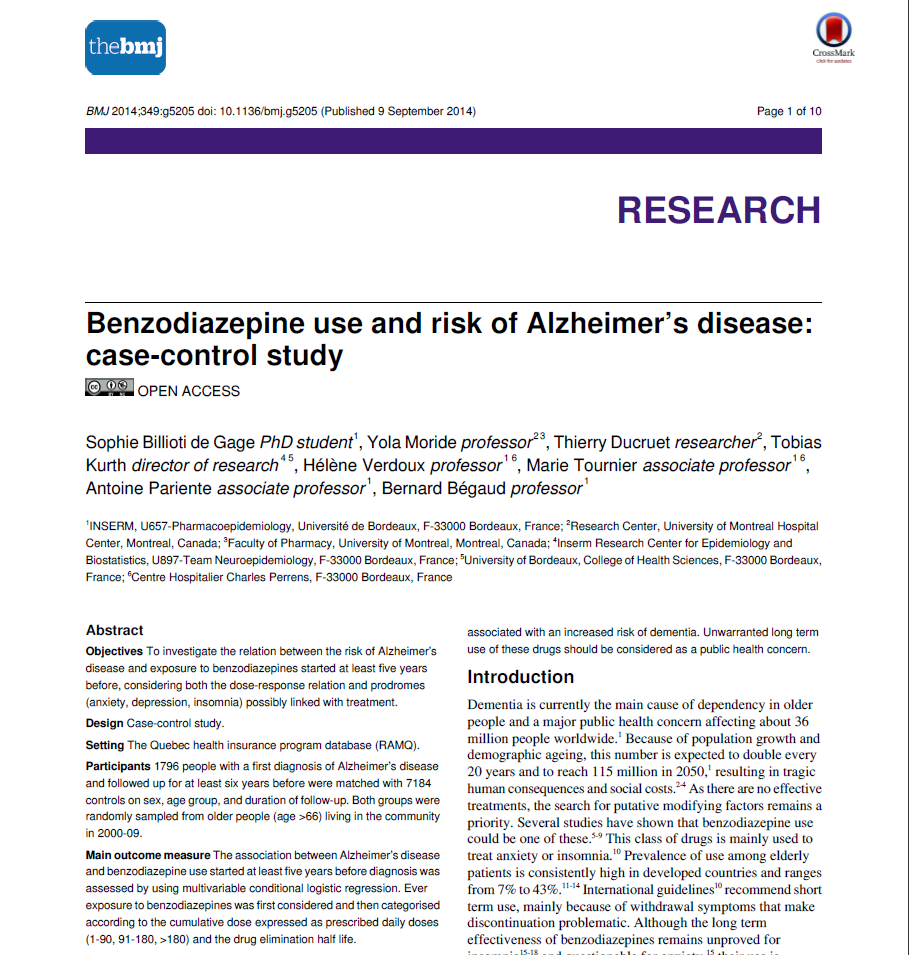 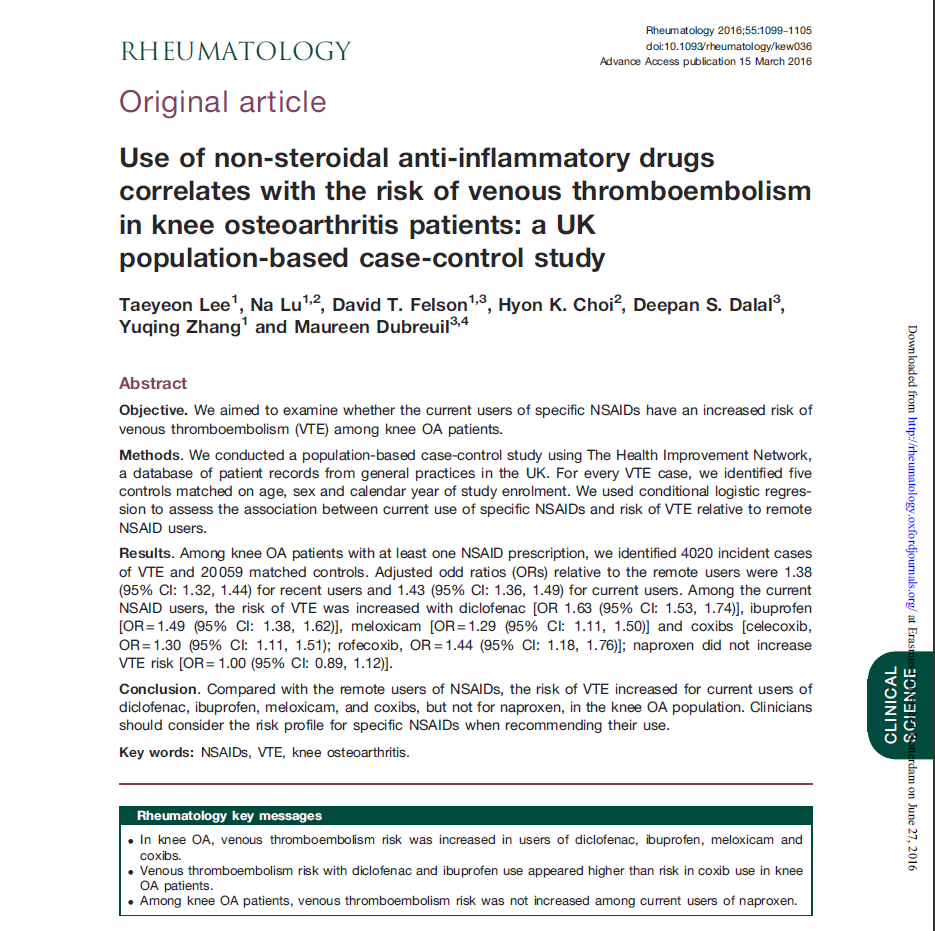 None match on visit date!
20
Conclusions
CaseControl package features
Matching on 
Calendar time
Age
Gender
Visit dates
Provider
Nesting
Covariates
Using negative controls, we still see residual bias even when nesting, matching, and adding covariates
Strongly positively biased when not matching on visit
21
Conclusions
Case-control performs poorly
The design is still being used extensively (also in studies I’ve been involved in)
Ease of implementation
Sometimes data is costly to obtain
22
Next steps
Writing a paper arguing against case-control in retrospective observational data
23
Distributed research network
Many observational databases in OHDSI
large numbers
large diversity
We cannot share patient-level data
Solution: 
analysis code ‘visits’ the data
only population-level data is shared
24
Hub and spoke network
Coordinating center
Data site F
Data site A
Data site E
Data site D
Data site C
Data site B
25
OHDSI network
IMS
Stanford
UCLA
Columbia University
University of
Hong Kong
Taipei Medical University
Regenstrief
Janssen
University of South Australia
Ajou School of Medicine
26
Treatment pathway study
IMS
Stanford
UCLA
Columbia University
University of
Hong Kong
Taipei Medical University
Regenstrief
Janssen
University of South Australia
Ajou School of Medicine
27
Drug Utilization in Children study
IMS
Stanford
UCLA
Columbia University
University of
Hong Kong
Taipei Medical University
Regenstrief
Janssen
University of South Australia
Ajou School of Medicine
28
Keppra-angioedema study
IMS
Stanford
UCLA
Columbia University
University of
Hong Kong
Taipei Medical University
Regenstrief
Janssen
University of South Australia
Ajou School of Medicine
29
Everyone can initiate and lead a study
See the Wiki Collaborative Study FAQ: 
http://www.ohdsi.org/web/wiki/doku.php?id=research:studies:faq

Post preliminary protocol on Wiki
Invite community review
Post final protocol on Wiki 
can be used for IRB approval
Develop study code, post on GitHub
Test code at at least 2 sites
Invite sites to join
30
Implementation
Study coordinator
Data site
Standards:
PostgreSQL, Oracle, SQL Server, RedShift, or APS
OMOP Common Data Model
Windows, MacOs, Linux
R
31
Implementation
Study coordinator
Data site
Mini-Sentinel: SAS
EU-ADR: Java application (Jerboa)

Why R?
Open source
Efficient in deploying advanced computing code
Easy to integrate different modules
Can we written by person ≠ Martijn
Content:
R package
Delivery:
GitHub (StudyProtocols repo)

E.g. 
https://github.com/OHDSI/StudyProtocols/tree/master/KeppraAngioedema
32
Implementation
Study coordinator
Data site
Content: zip file containing
Plain text 
CSV (comma-separated values)
PNG (plots)
…

Needs to be: 
Non-identifiable information
Human reviewable
Delivery:
E-mail
Amazon S3
33
Interpreting results of a network  study
Options:

Do not combine results from sites

Combine results from sites using meta-analytic approach

Run a single regression across sites
34
Database heterogeneity
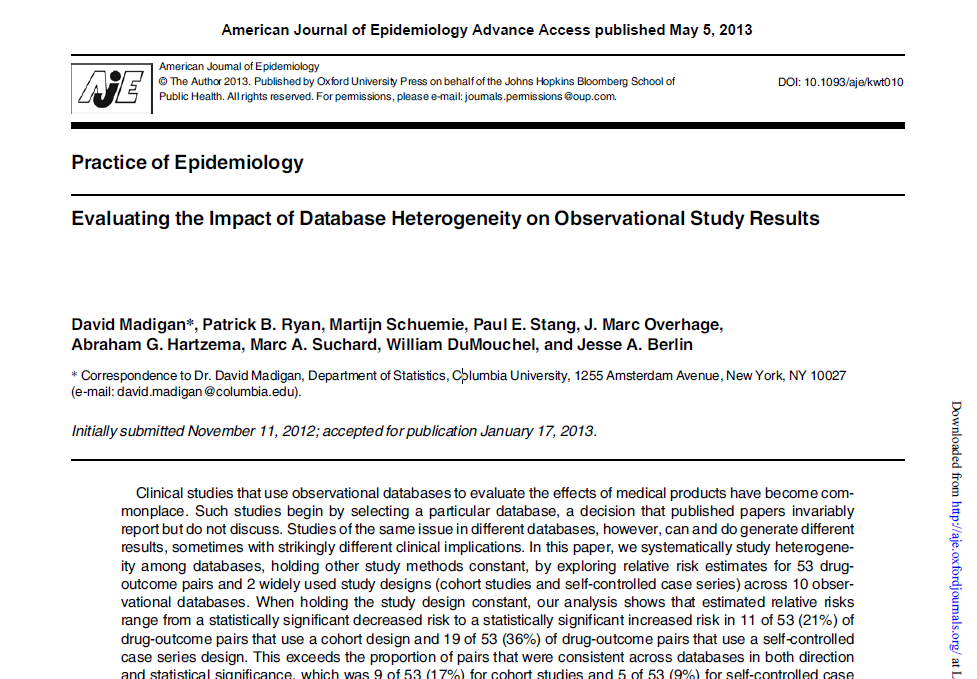 35
Database heterogeneity
Databases differ in terms of
Different sensitivity and specificity for exposure and outcome
Different covariates captured (with different sens and spec)
Different healthcare system: different confounding by indication?
Different population: 
different baseline rate?
different genetics: effect modification?
36
Dealing with database heterogeneity
Address study bias
Use negative controls to demonstrate bias ≈ 0, or
Calibrate confidence intervals

Assume random effect

Assume random intercept (background rate)
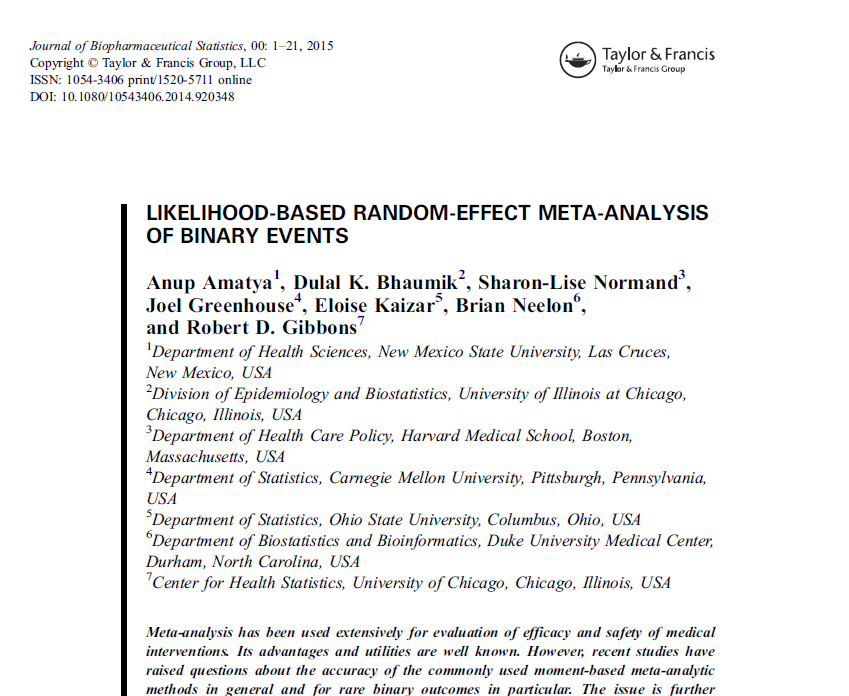 37
Conclusions
Starting to think about network studies
38
Topic of next meeting(s)?
?
39
Next workgroup meeting
July 13
3pm Hong Kong / Taiwan
4pm South Korea
4:30pm Adelaide
9am Central European time
http://www.ohdsi.org/web/wiki/doku.php?id=projects:workgroups:est-methods
40